Муниципальное казенное дошкольное
 образовательное учреждение
«Детский сад № 2 «Солнышко»
Здравствуйте, уважаемые коллеги!
Я - воспитатель Хайбулаева Умузайган Магомедовна. Образование –высшее, педагогическое. 
Стаж работы – 9 лет.



                             Мой девиз по работе
«…как прошло детство, кто вел
 ребенка за руку в детские годы,
что вошло в разум и сердце из 
окружающего мира – 
от этого зависит, 
каким человеком станет 
сегодняшний малыш»
В. А. Сухомлинский
МОЕ ПРОФЕССИОНАЛЬНОЕ КРЕДО
Дети - это счастья символ, без них вся
жизнь - лишь только суета!
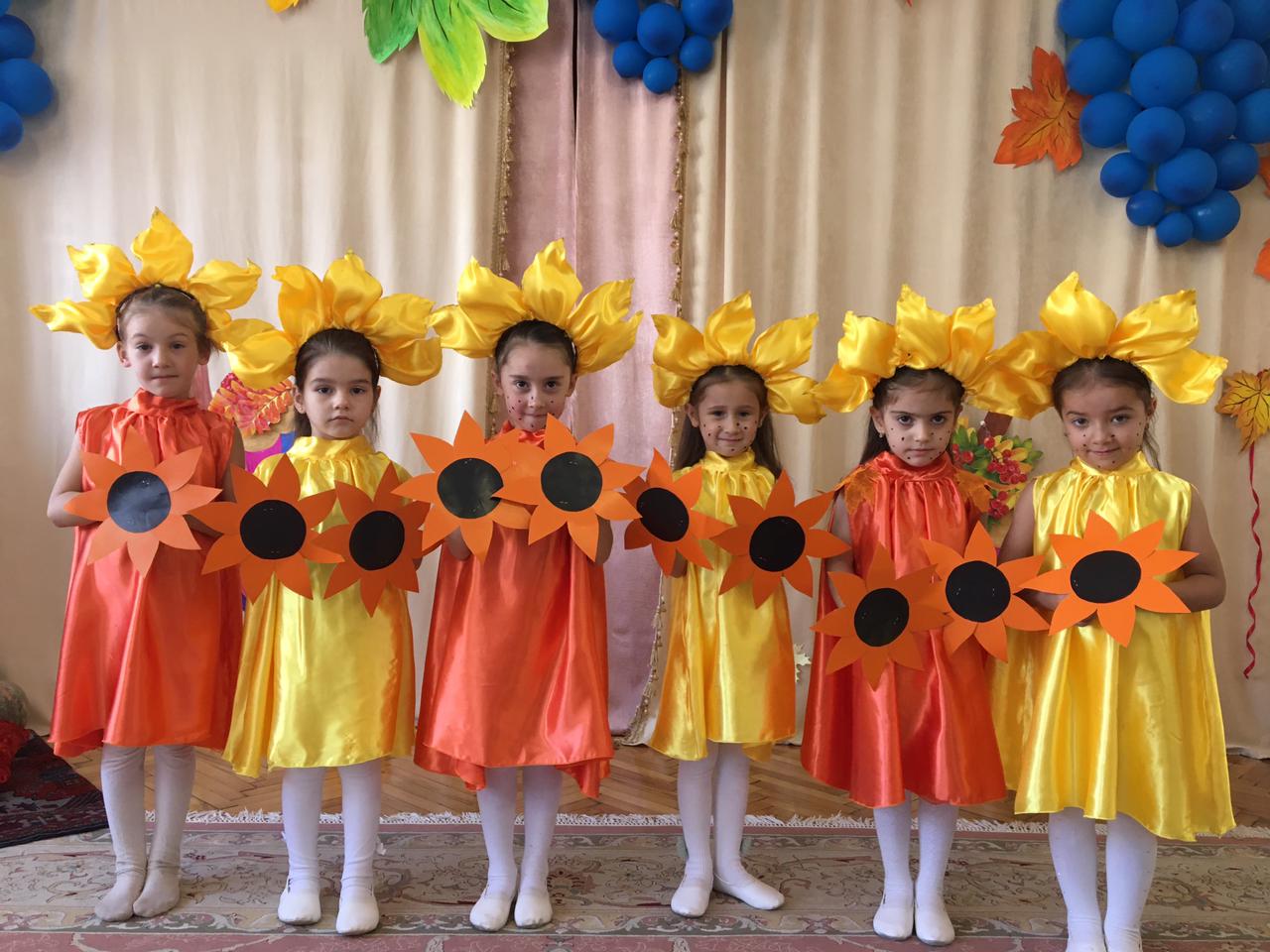 «Говорят, что героиня – мать, 
Если у нее детишек пять. 
Говорят медалью награждают, 
Если семь детишек воспитает. 
Как же воспитателя назвать, 
Если у нее пять раз по пять?
 Куча славных, шумных ребятишек, 
Озорных девчонок и мальчишек
 Как же воспитателя назвать? 
Семь по трижды героиня- мать!
.
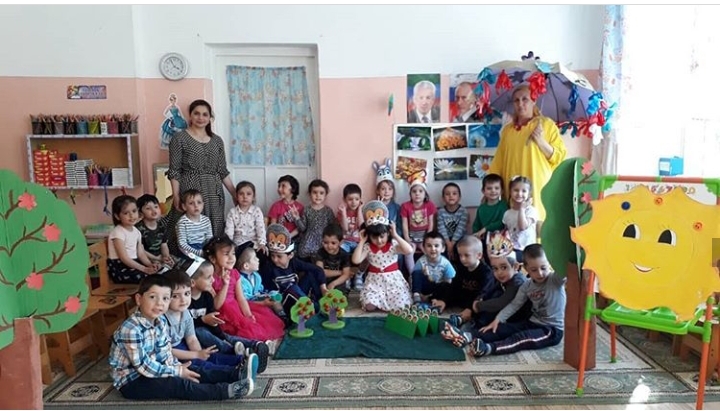 .
Выбор профессии
Мечтала ли я стать воспитателем? Нет. 
 Воспитателем я стала по воле сложившихся обстоятельств. Но почему-то же эти обстоятельства сложились именно так, а не иначе. А может, это все было не случайным, а закономерным?
   Сократ сказал: «Все профессии от людей, и только три от Бога: Педагог, Судья, Врач» 
   Я считаю, что воспитатель объединяет в себе эти три профессии.  Хороший воспитатель — это врач, 
для которого главный закон: «Не навреди!» 
Без приборов и инструментов мы наблюдаем 
за душевным, нравственным здоровьем 
наших детей, без микстур и уколов лечим 
словом, советом, улыбкой, вниманием.
.
В моей жизни есть вещи, которые лично для меня стали важными. Это моя работа в детском саду, которую я строю в соответствии с целями и задачами ДОУ. Это мои воспитанники, развитие которых я отслеживаю, корректирую, сопровождаю в трудных ситуациях.
.
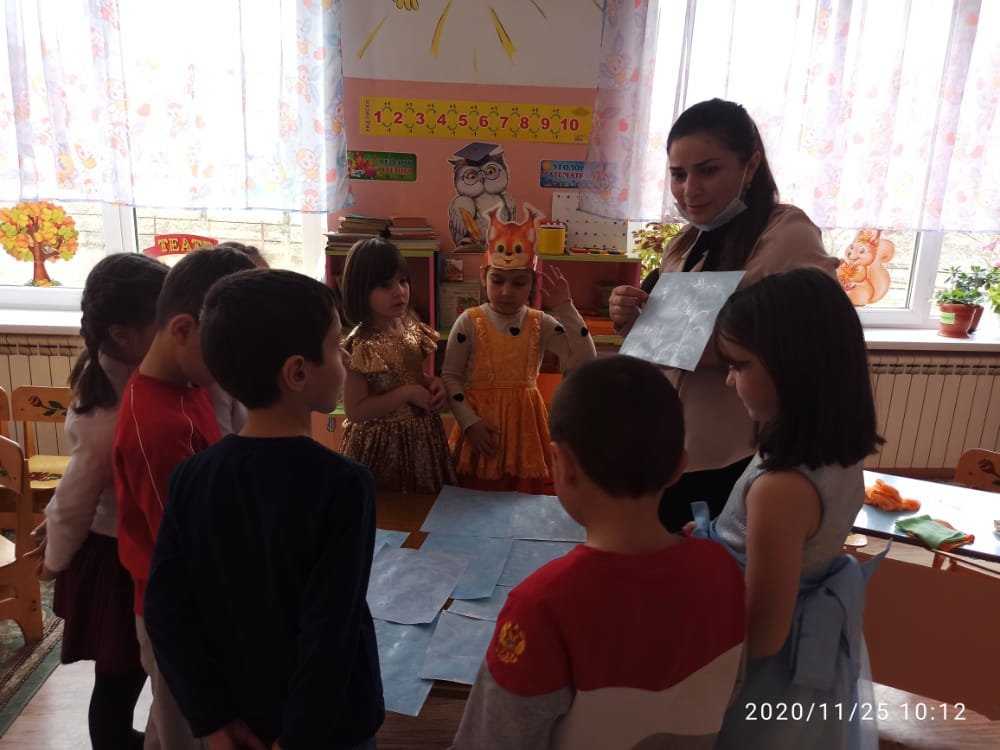 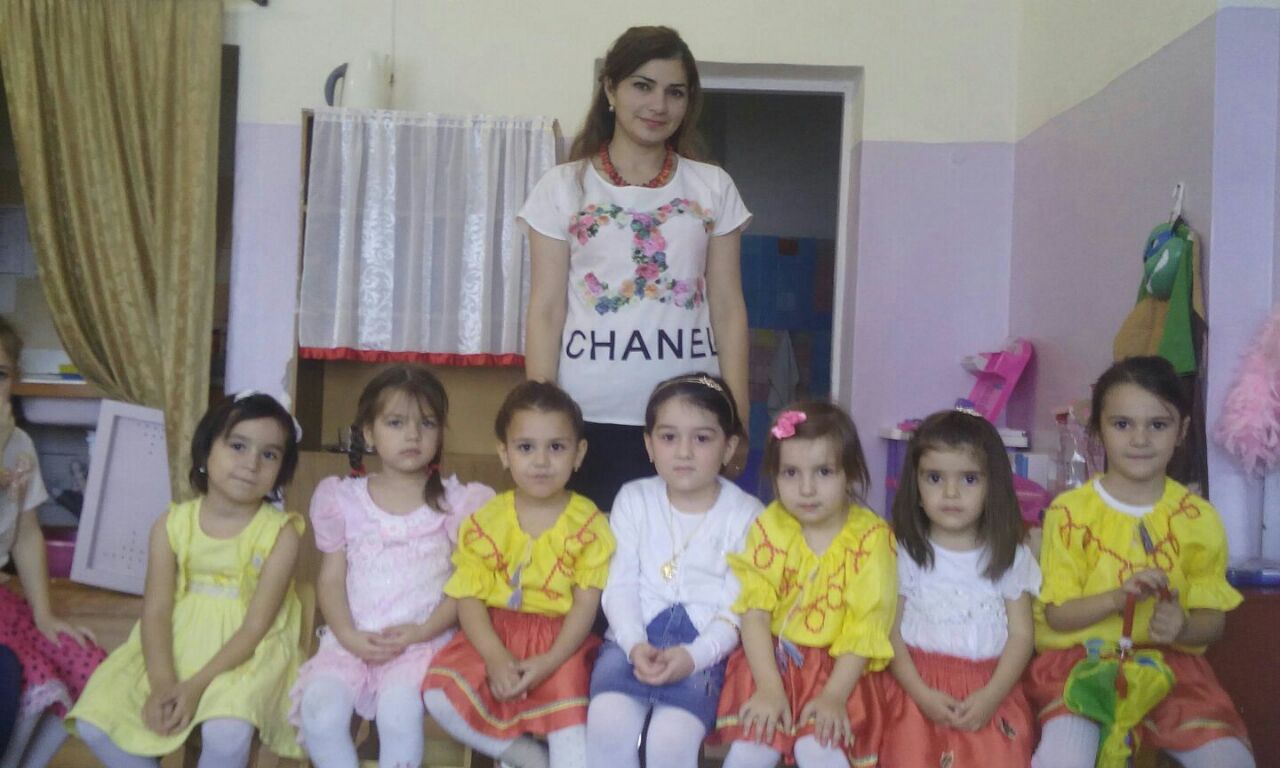 .
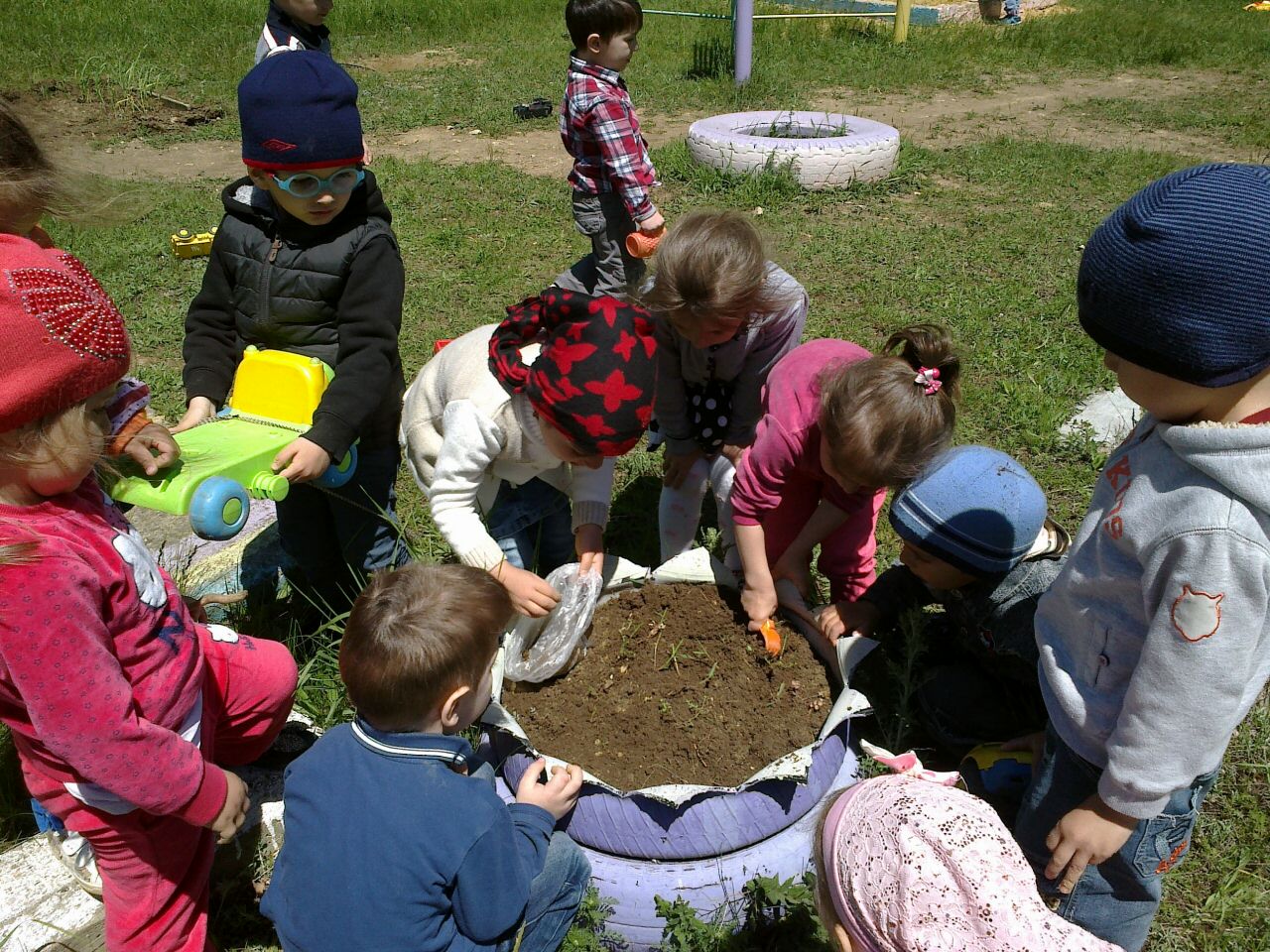 .
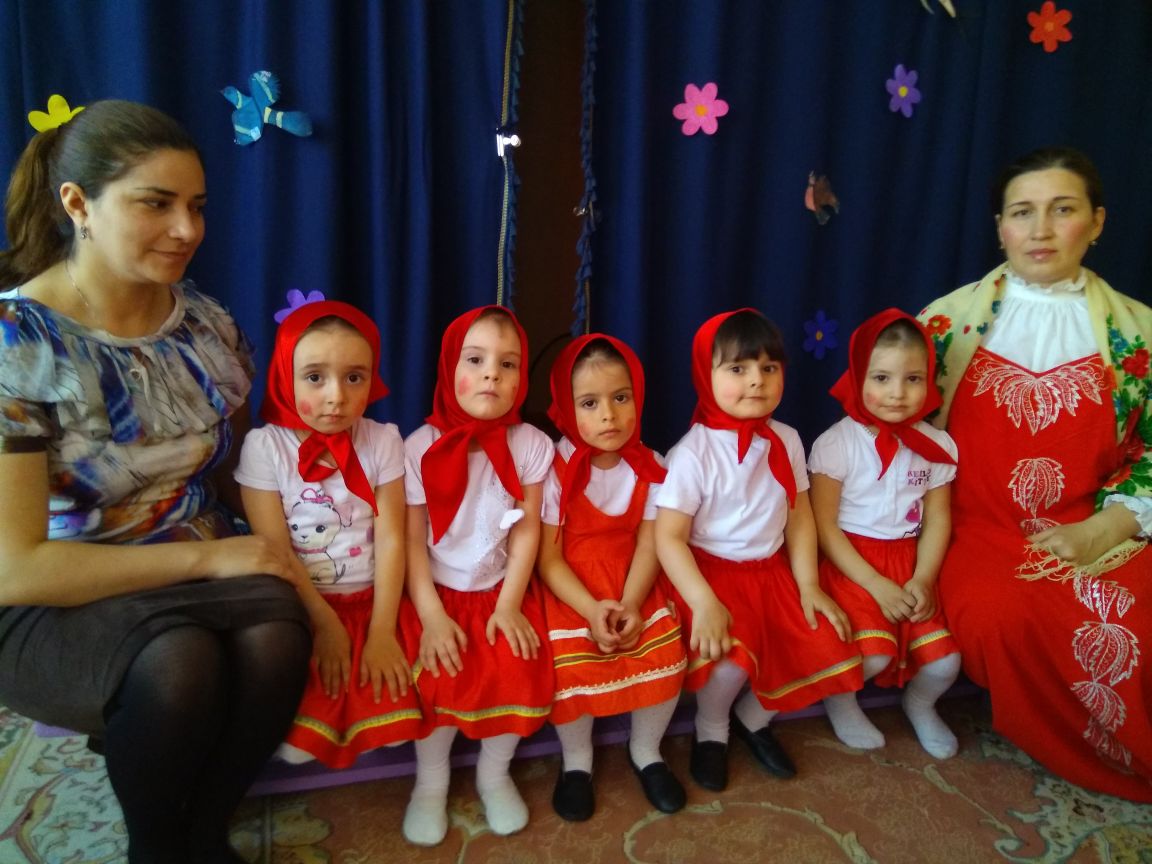 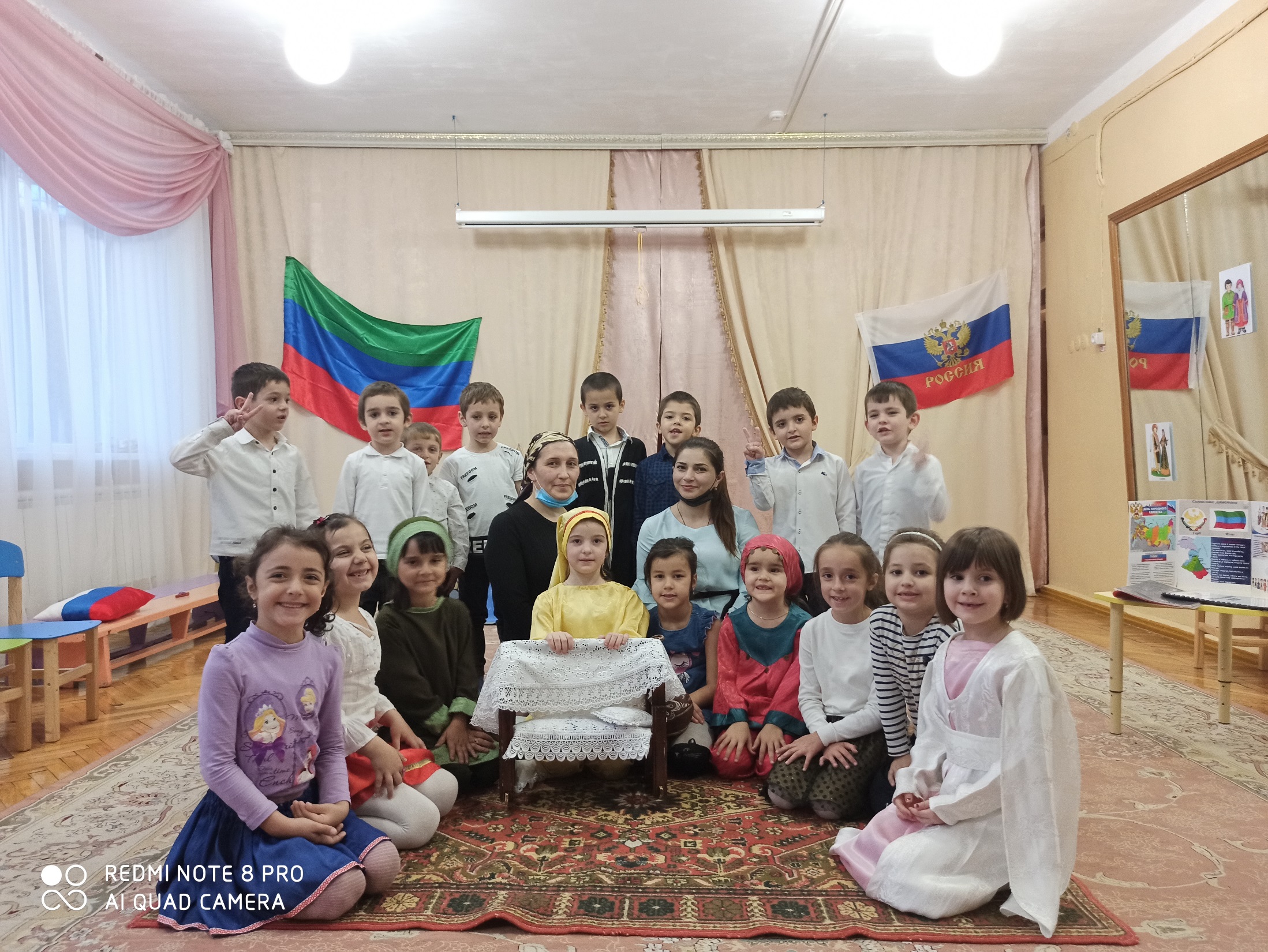 .
- это педагоги, которые являются моими помощниками и соратниками;
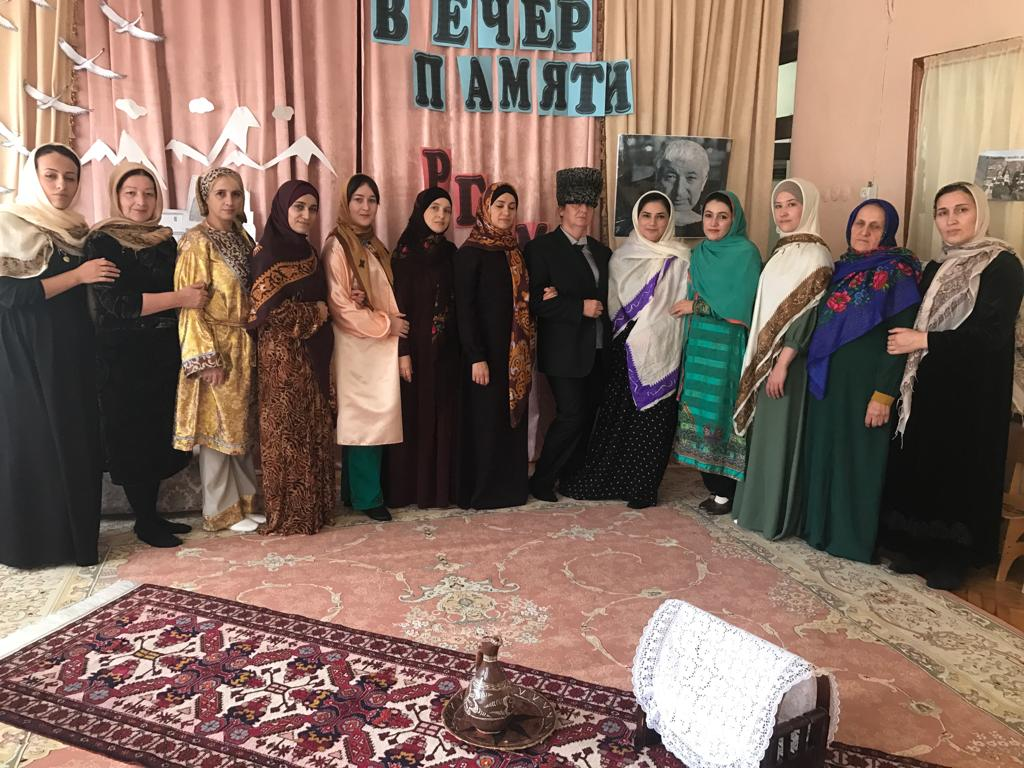 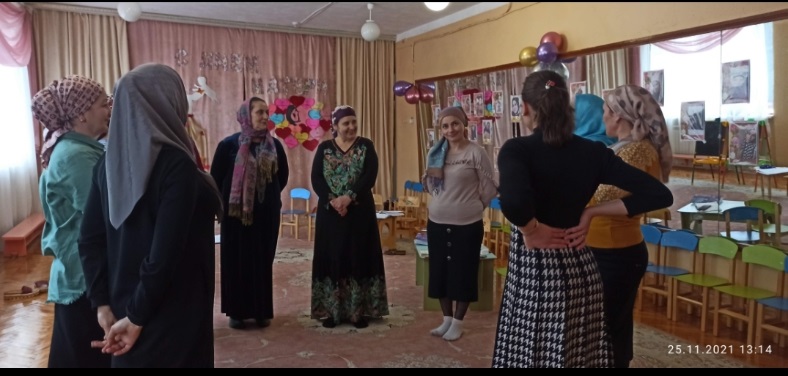 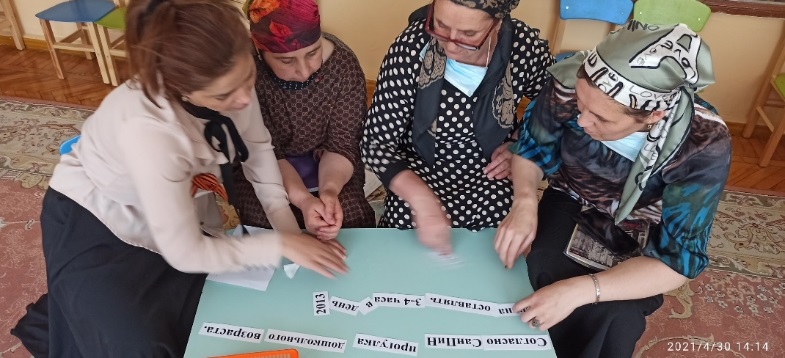 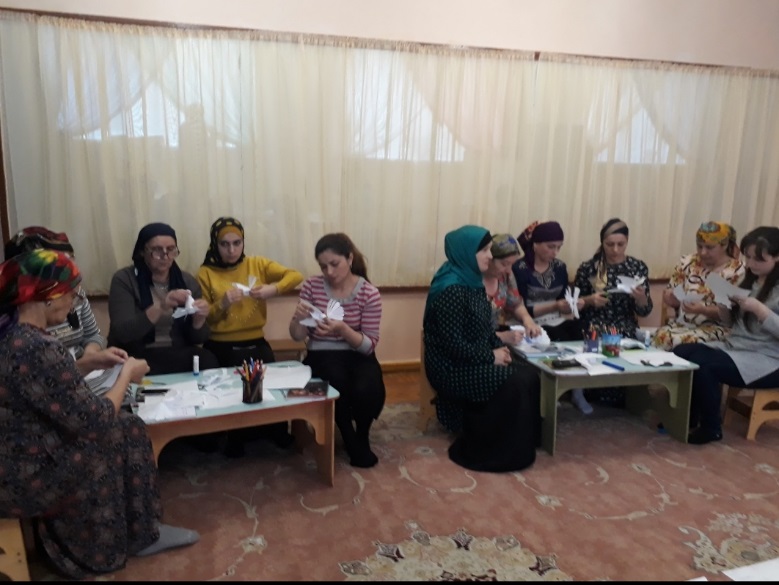 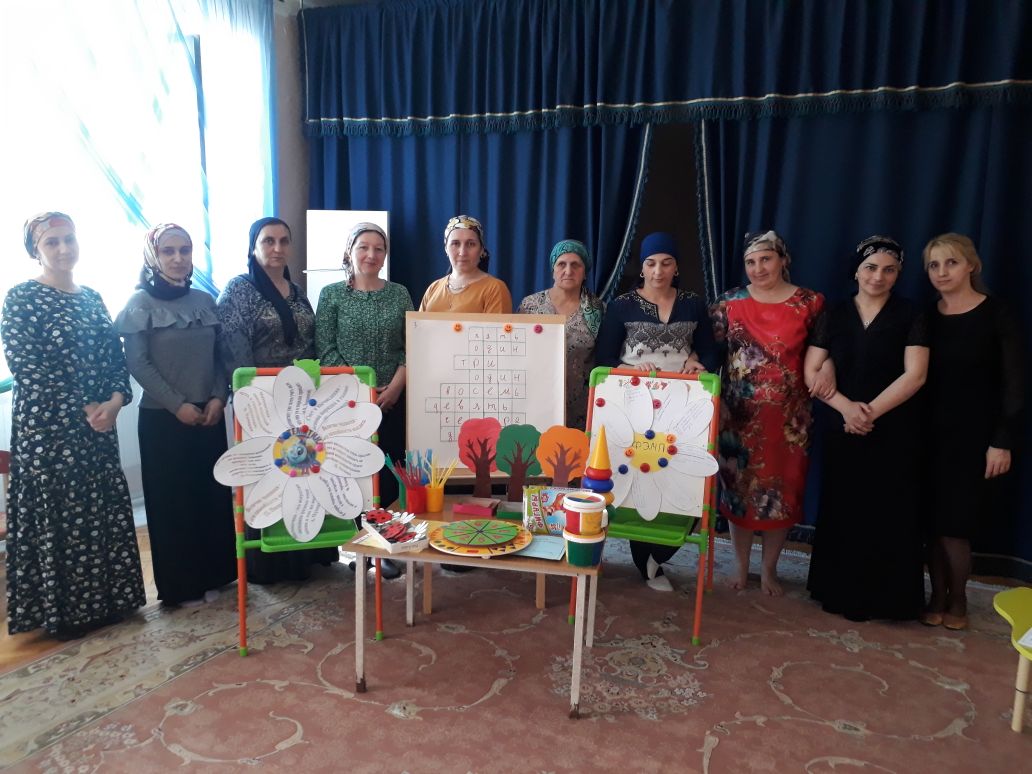 - это родители моих воспитанников
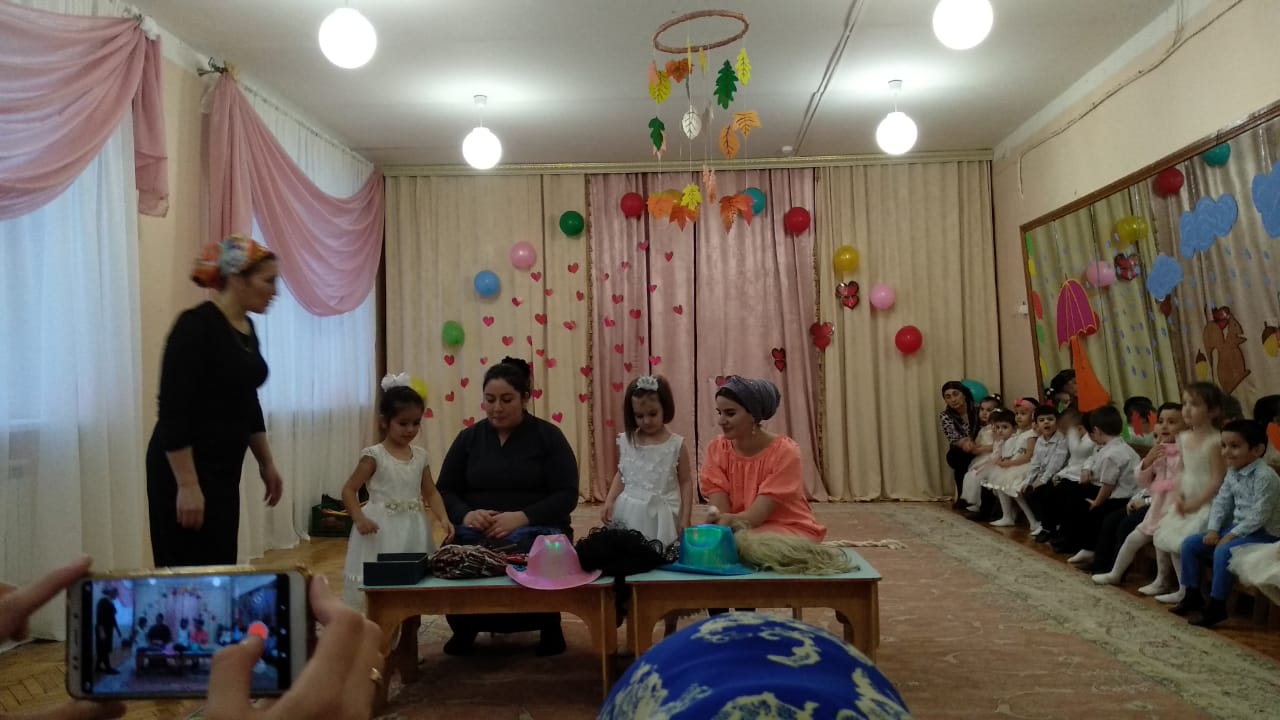 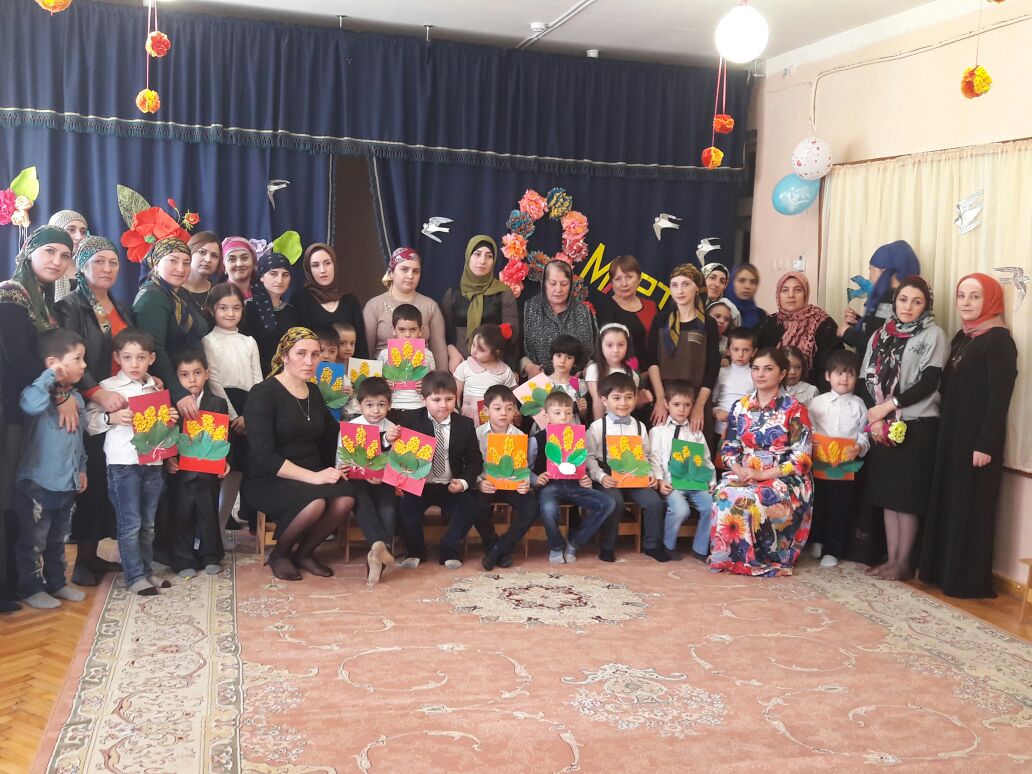 В работе с детьми я использую информационно – коммуникационные технологии, проектную деятельность. 
Проект – это игра всерьёз: результаты её значимы для детей и взрослых. Исходным пунктом проекта является детский интерес. 
                               
                                   «Русские народные 
сказки в жизни «Почемучек»
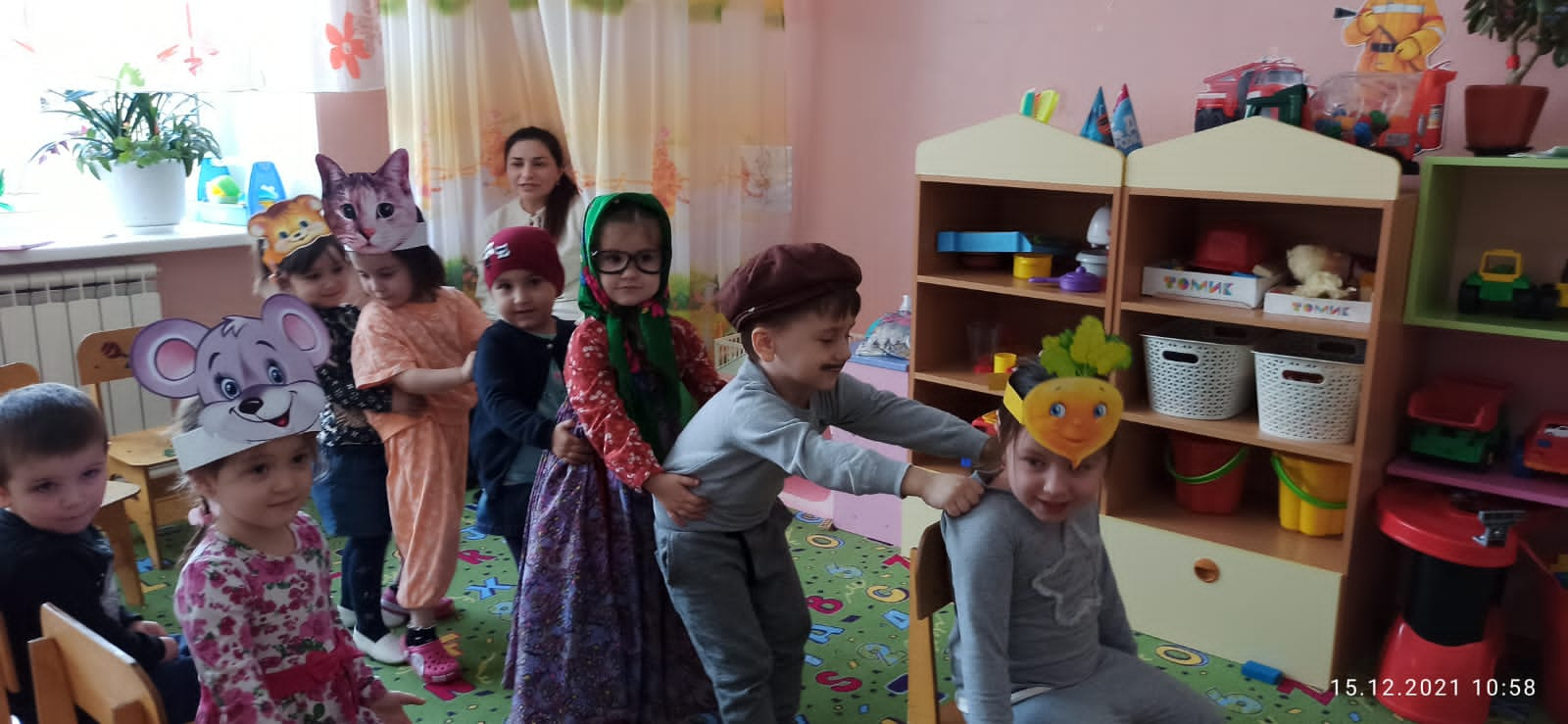 По теме своего самообразования «Роль сказки в нравственно патриотическом воспитании детей»я разработала перспективный план, и в свободное время вместе играем и вместе учимся с детьми.
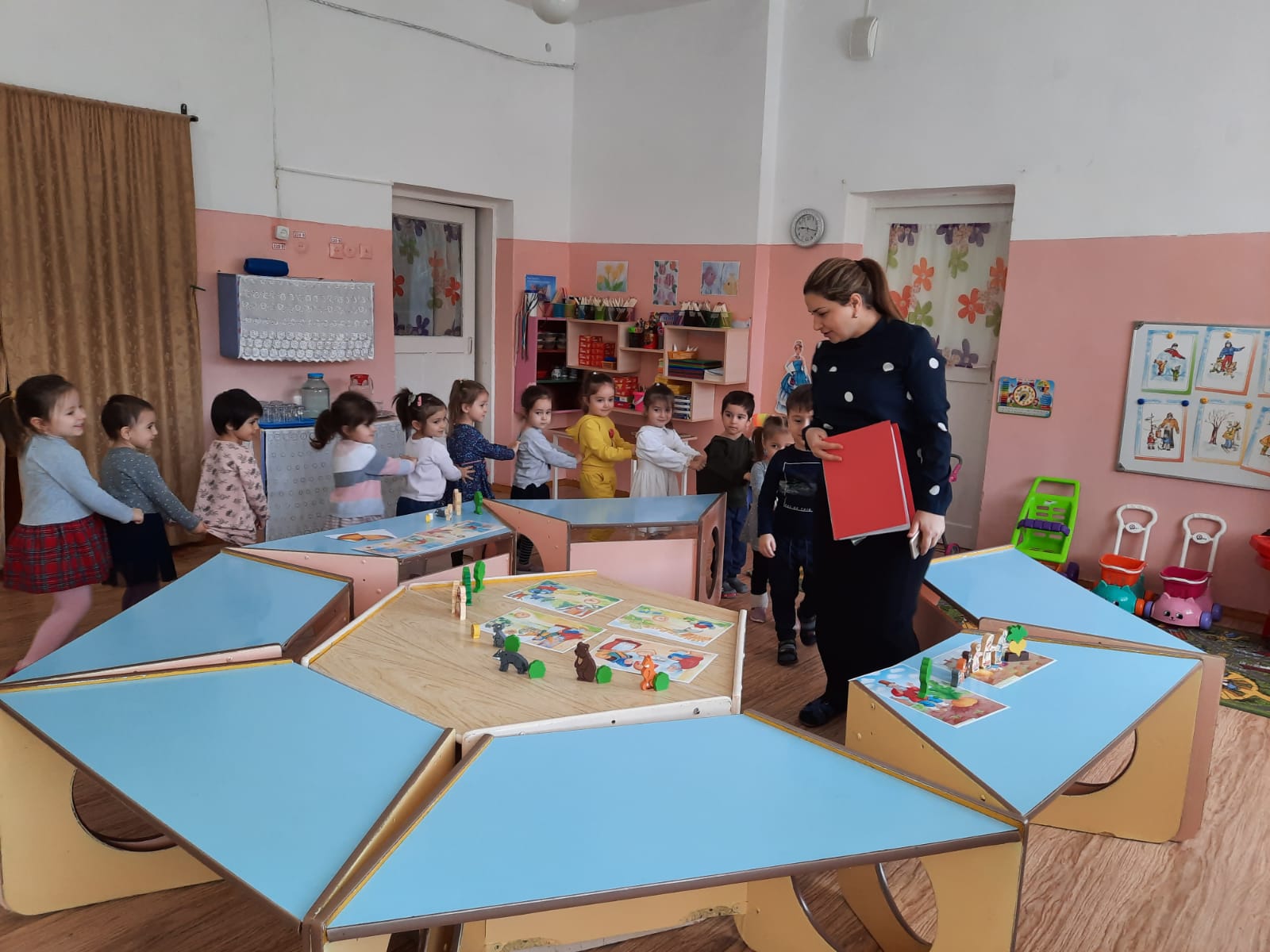 Современный воспитатель - это педагог, не только выполняющий свои обязанности, но находящийся в
бесконечном поиске.
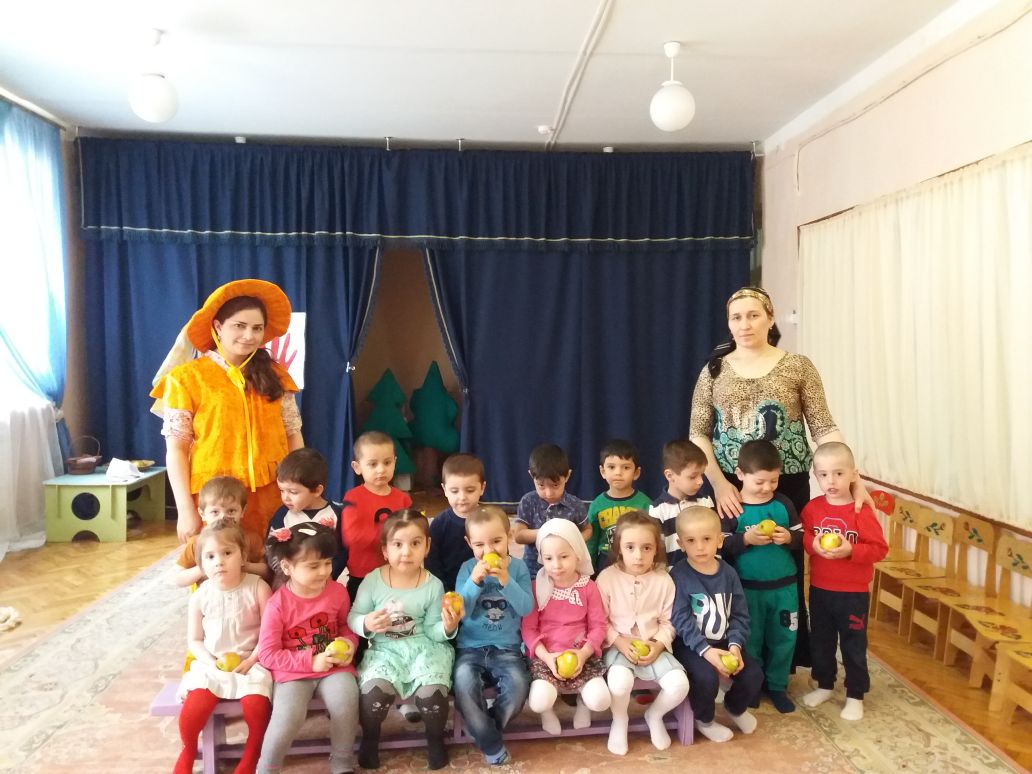 Для успешной результативной работы я использую интеграцию содержания образовательных  областей, индивидуализацию работы с детьми, социальное партнёрство и вовлечение родителей в деятельность ДОУ.
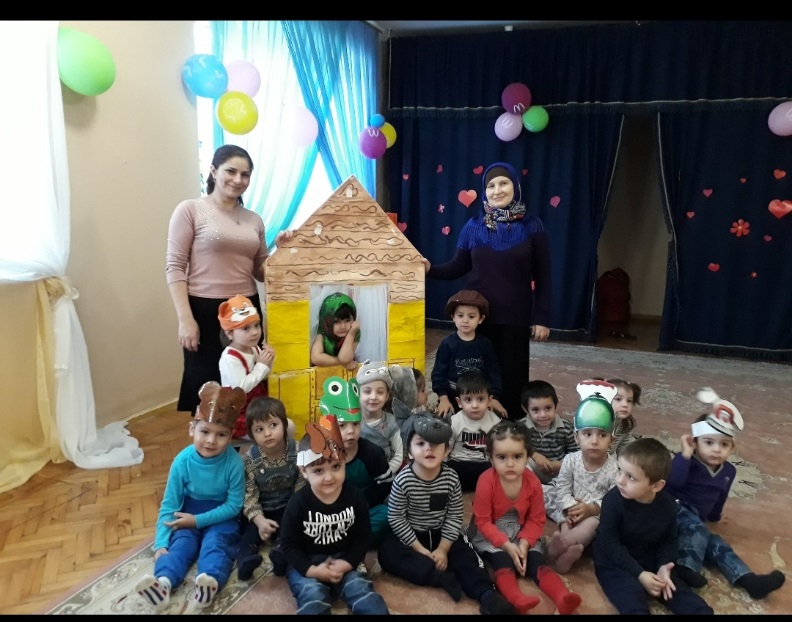 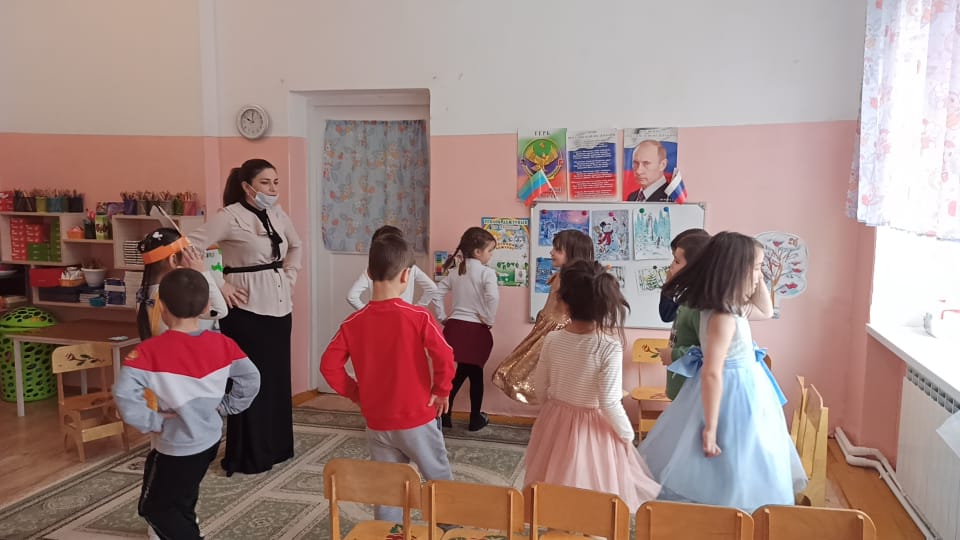 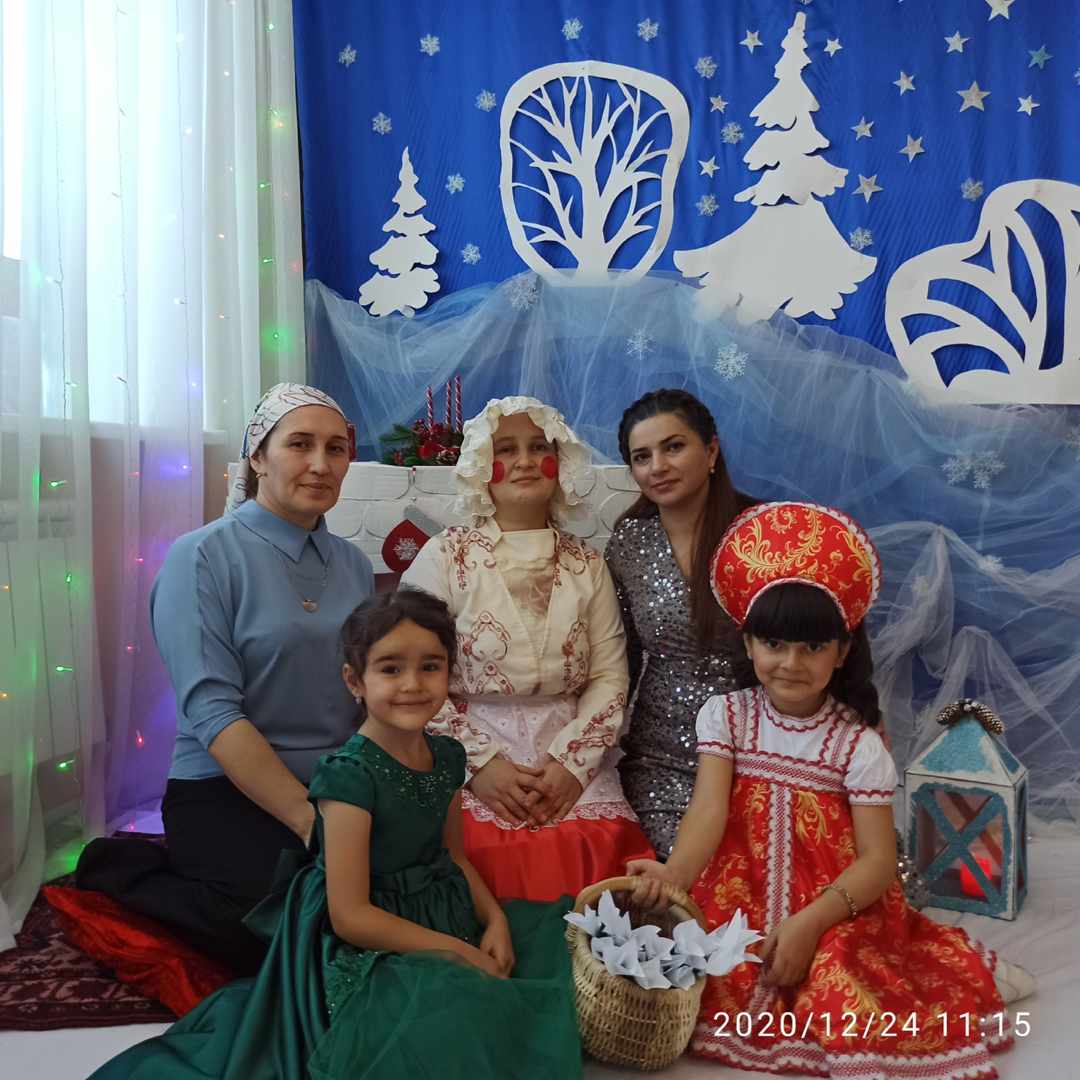 Наши праздники
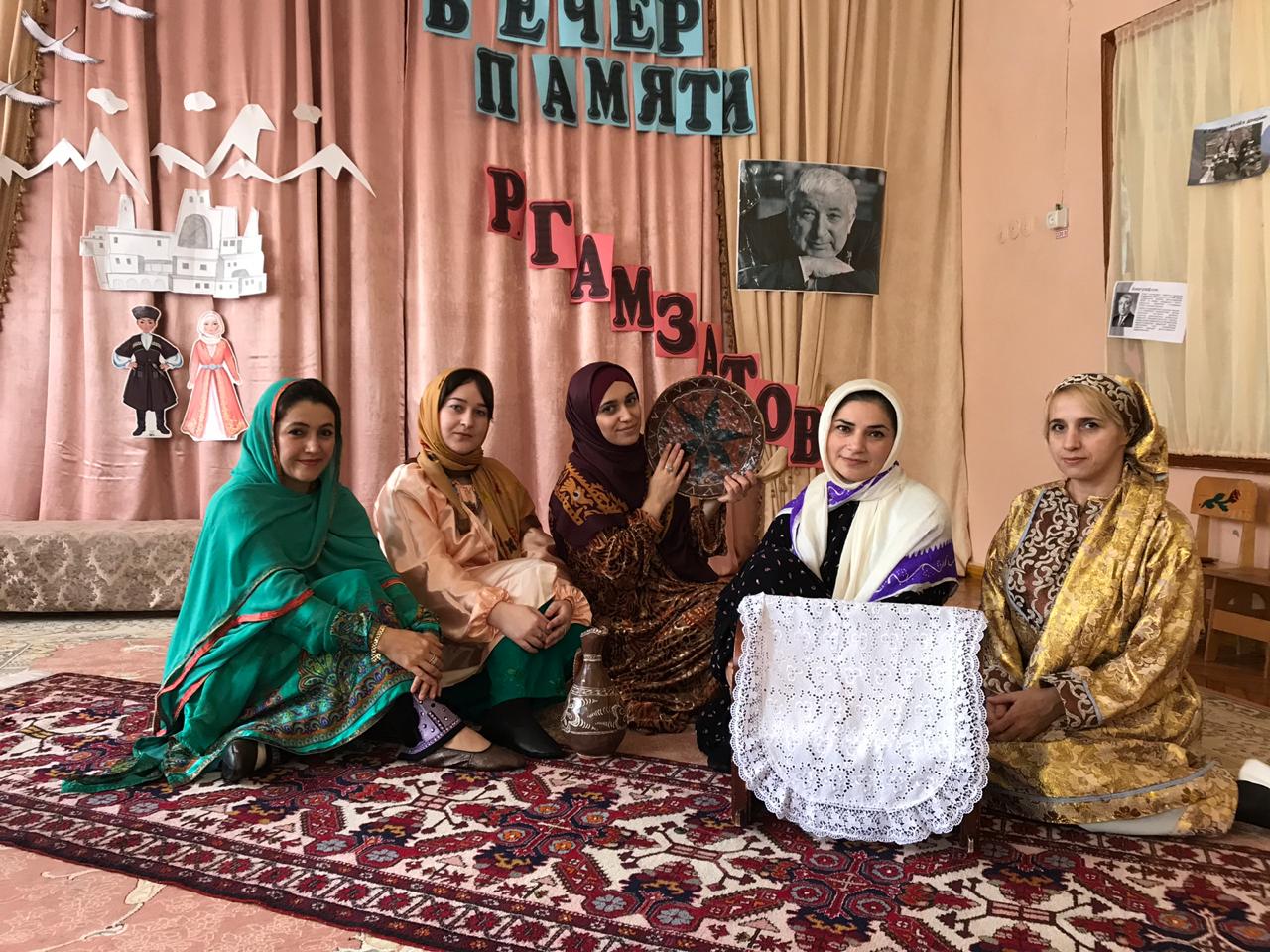 Чтобы приобрести опыт и найти что-то новое,   приходится много работать, искать, не бояться ошибиться.   А это сложно. Только в словаре слово «победа» стоит перед словом «работа», а в жизни – всё наоборот.                               Я горжусь своей профессией, горжусь тем,                                что мои ребятишки делятся со мной                                 «важными» секретами. Мне нравится                                 видеть мир глазами детей. Я захожу в                                группу и вижу распахнутые навстречу                                глаза моих ребятишек.                             Какие они разные, непредсказуемые,                          интересные, забавные, удивительные,                           умные, готовые вместить в себя                           весь мир!
Спасибо за внимание!
Фото общее с детьми